FRANCESCA BISES, ALESSANDRA FANELLI, RITA DE FELICE, MARIA ANTONIETTA VISCA
DIDATTICA SPECIALE: CODICI DEL LINGUAGGIO LOGICO E MATEMATICO: IL METODO SINGAPORE
PROF. CLAUDIO MARCHESANO
I tre errori dell’insegnamento tradizionale della matematica
Pensare alla matematica come computazione. 
Pensare all’insegnamento della matematica come “procedurale”. 
Insistere nella memorizzazione.
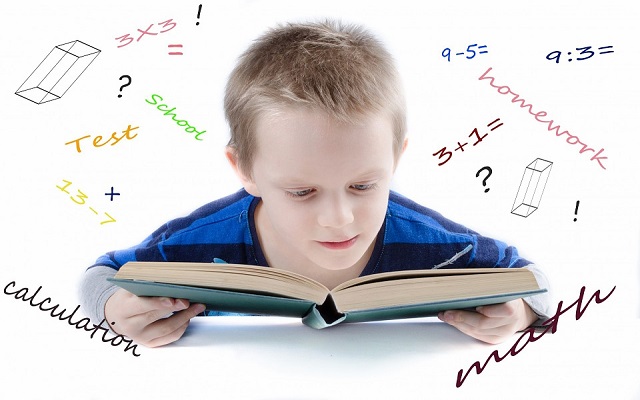 IL METODO SINGAPORE
Il metodo Singapore per l’insegnamento della matematica abbandona l’insegnamento del calcolo, del procedimento e della memorizzazione per lasciare il posto al problem solving.
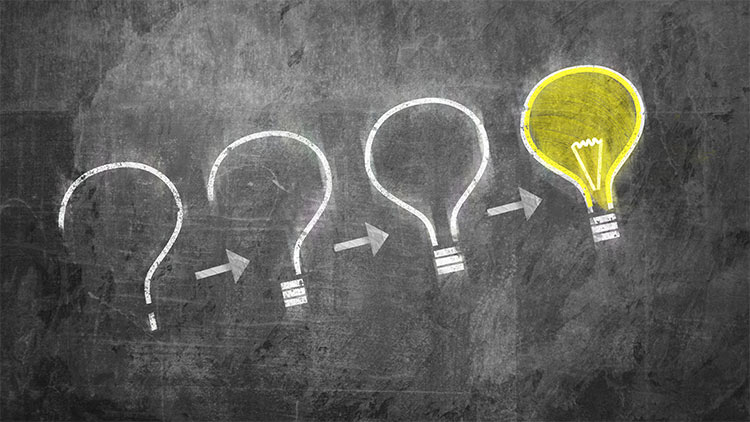 Non è una matematica diversa, è un metodo ed un bagaglio di formazione per gli insegnanti nel loro percorso di sviluppo professionale
La matematica nel Metodo Singapore è un veicolo per lo sviluppo e miglioramento delle competenze intellettuali di un individuo
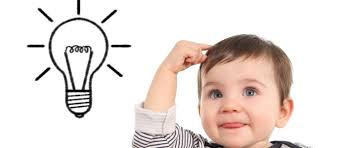 Il punto focale quindi diventa il problem solving, la risoluzione dei problemi ed il ragionamento, la matematica è dunque solo un mezzo, una piattaforma, per facilitare il ragionamento.
Esempio 1
Carlo e Franco hanno 300 biglie. Carlo ne ha il triplo di Franco. Quante biglie hanno ciascuno?
      Franco
							
							Carlo

							


	biglie totali = 300
300 : 4 = 75
75
75
75
75
75
75
75
75
Franco			
			
			75 biglie
	
	Carlo 								
				75 x 3 = 225 biglie
Esempio 2
	
	Un’aiuola di forma rettangolare ha la base che è i 5/4 dell’altezza ed il Comune vuole recintarla. Sapendo che la differenza tra base ed altezza è di 10 m, quanti metri di recinzione dovrà acquistare il comune?



					    
					  4 unità




		
 		    5 unità
La base è i 5/4 dell’altezza e la loro differenza è 10 m

			       base





	 differenza                 altezza
10
10
10
10
10
10 x 4 = 40 m      altezza
10 x 5 = 50 m      base
Perimetro = 40+50+40+50 = 180 m

Il Comune deve acquistare 180 m 
di recinzione.
Grazie per l’attenzione!
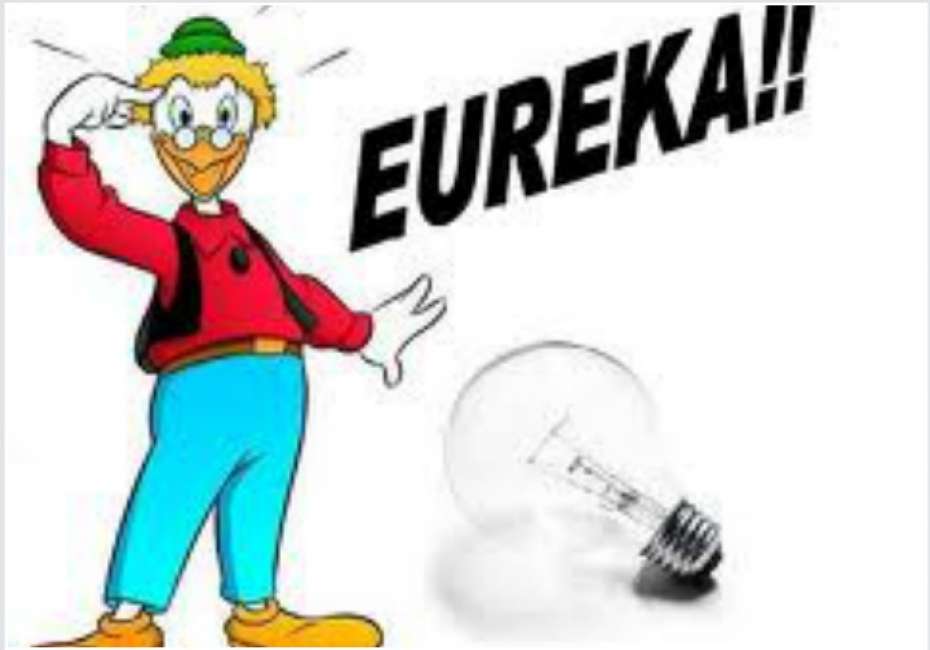